Руководитель: Кощегулова
                                                                                       Дана Бекетовна                      
                                                                              учитель русского языка 
                                                                                          и  литературы

г.Караганда-2013
СОШ  №16     Тема:  Образ Бабы Яги в русских народных сказкахСекция: литературоведение
Выполнила: ученица 6А класса                                                                                                                                                                                
 Арыстанова Акбота
Цель работы:
- Определить роль Бабы-Яги как сказочного персонажа в русских народных сказках.
Задачи:
  -  Прочитать несколько популярных сказок,  в которых действует
    Баба – Яга;
  Определить, какую роль играет этот персонаж в русских 
   народных сказках;
 - Сравнить описание образа и сопоставить с мифологическими
    героями.
  Провести  опрос, анкетирование среди учащихся;
-  Проанализировать образ Бабы Яги и сделать выводы;
Объект исследования: русские народные   сказки.
 
 Предмет исследования:  Баба-Яга.
 
 Гипотеза: Баба-Яга – некий собирательный образ, который воплощает в себя злое начало.
   
 Методы исследования:  чтение русских народных сказок  и анализ образа Бабы- Яги в сказках, анкетирование.
Происхождение образа
Баба Яга  (Яга- Ягинишна,  Ягибиха, Ягишна) –   очень древнее славянское божество, хранительница домашнего очага, рода, традиций, детей и домашнего хозяйства. Баба Яга (Буря-Яга, Язя) – лесная старуха-волшебница, которой подвластны вихри и вьюги. 
В волшебных сказках в образе Бабы-Яги как бы переплелись качества положительного и отрицательного персонажа.
Баба - первая часть имени показывает, что наша героиня весьма преклонного возраста. Ведь наши слова «баба- бабушка», «дед-дедушка» предназначены для обозначения людей старшего поколения, имеющих внуков. Поэтому первая часть имени хозяйки избушки на курьих ножках не только отмечает, что она женщина, но и указывает на определенный жизненный опыт.
Яга - вторая часть имени однозначной трактовке не поддается. Наши предки, называли «ягой» лесную женщину, отмечая ее вздорный характер или особенную одежду.
.
основные версии  происхождения образа Бабы-Яги.
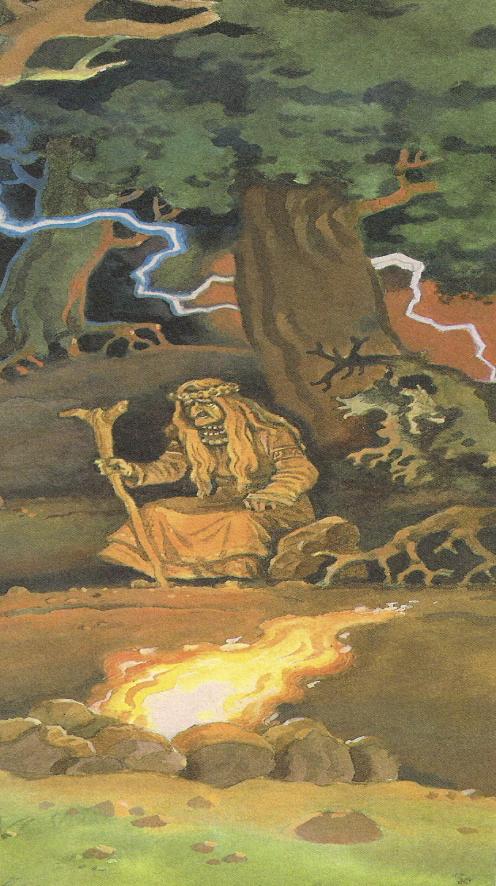 Змеиха.  Первоначально  ОБРАЗ  Бабы-Яги восходит к тотемному животному  - черной змее. Слово же «яга»  соответствует— змей. Подобно мифическому змею, чует «человеческий дух»
Хозяйка леса.  Образ лесной Яги-ведуньи связан с отождествлением ее с женщинами-знахарками, отшельницами, которые жили в лесах, собирали лечебные травы, делали целебные снадобья или зелья, помогали тем, кто приходил к ним за помощью. 
 Стражница потустороннего мира.
         Яга в сказках часто выступает именно как привратница, стерегущая границу между миром живых и миром мертвых, и проводница в иной мир; она испытывает героев, пытающихся проникнуть в мир мертвых, и помогает тем, кто эти испытания выдержал.
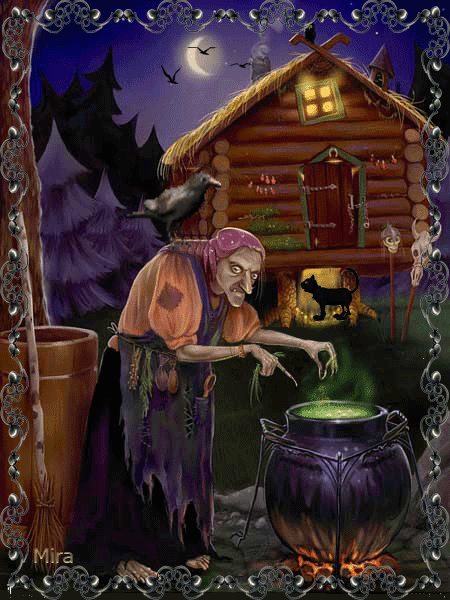 -
Образы в сказках
Яга- воительницаВо многих сказках Яга сама ездит верхом на коне и сражается подобно богатырю;
Яга-похитительница В сказках Яга часто похищает детей и стремится изжарить их в печи;   Яга-дарительница: а) Яга-советчица (Яга сама ничего не делает для героя, но указывает, к кому обратиться за помощью, к примеру, к своей старшей сестре;   Яга-повелительница сил природы и животного мира (Яга повелевает утром, вечером, ночью, ветром ,волками, медведями, другим лесным зверьем);   Яга-охранительница, покровительница,следящая с помощью своих волшебных помощников (совы, блюдечка и проч.) за похождениями героя;  Яга-прародительница  мать / бабка для нескольких своих дочерей /  внучек-ягишн,  хозяйка лесных зверей,  тетка;
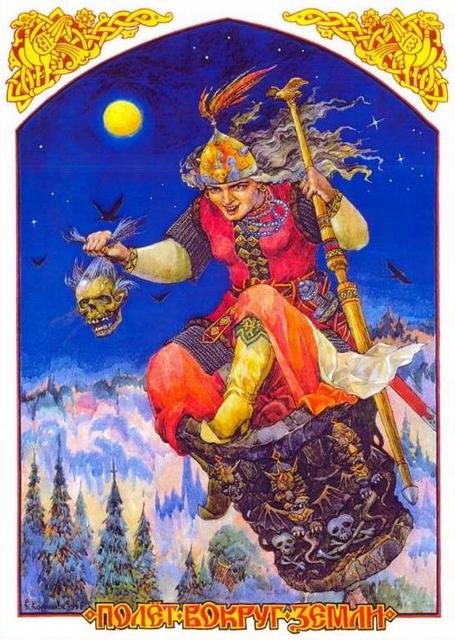 –
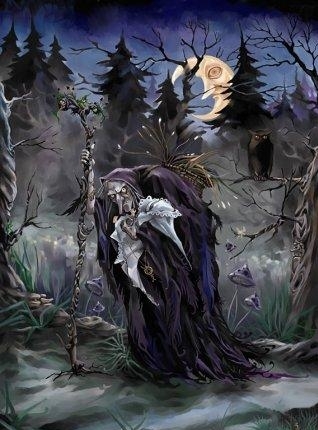 -
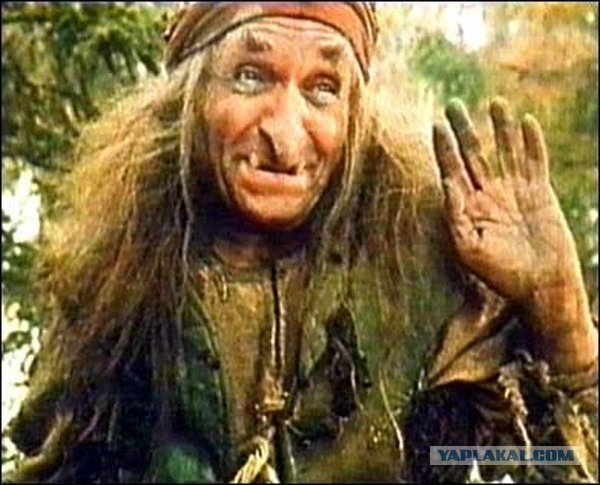 Практическая частьАнкетирование
1.Нравится ли вам Баба Яга? Почему?

2. Какие сказки с участием Бабы Яги ты читал(а)?

3. Какой Вы представляете себе Бабу Яги?

4.Баба Яга – это положительный или отрицательный герой?

5.В каких сказках) Баба Яга помогала сказочным персонажам?
Диаграмма-1
Нравится ли вам Баба Яга?
55
11
14
Баба Яга – положительный или отрицательный герой?
61
16
14
14
13
13
7
7
4
2
4
2
2
Прочитанные  сказки
Образы в сказках
1.«Гуси-лебеди»
2.«Царевна-лягушка»,
3.«Василиса Прекрасная», 
4.«Баба Яга»
5. «Баба Яга и Заморышек», 
6.«Марья Моревна», 
7.«Иван-царевич и Белый Полянин
8.«Поди туда – не знаю куда, принеси то – не знаю что»,
 9.«Заколдованная королевна»,
 10«Финист – ясный сокол
11.«Сказка о молодильных яблоках и живой воде»
Во всех сказках Баба Яга действует в трех воплощениях:
1. Яга-богатырша («Иван-царевич и Белый Полянин»), где она на равных бьется с богатырями; 

2.Яга-похитительница («Гуси-лебеди», «Баба Яга»), где крадет детей; 

3. Яга-дарительница (во всех остальных сказках), где она приветливо встречает главного героя или героиню, вкусно угощает, парит в баньке, дает полезные советы, вручает богатые дары.
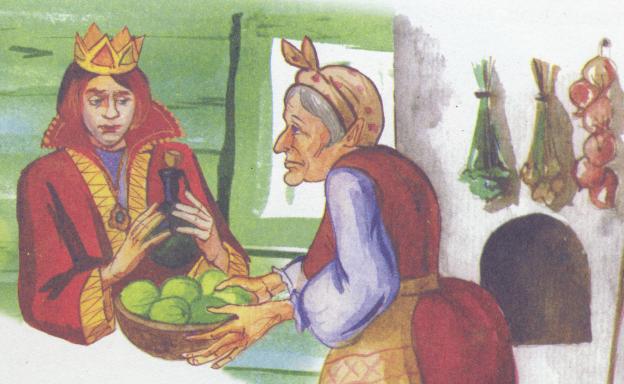 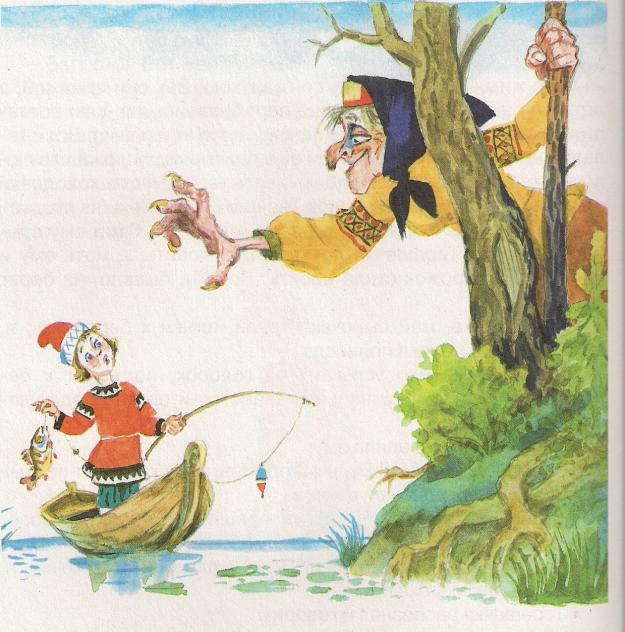 Результаты исследований
Наше исследование показало, что Баба Яга – вымышленный сказочный герой, который воплощает в себя злое и доброе начало. Баба – Яга зла и коварна, но при этом смешная, забавная, добрая. Это образ величественной фигуры древней богини, повелевающей Временем, Огнем, Воздухом, Дикими зверями и Лесом, Жизнью и Смертью, Судьбой.
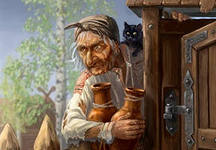 СПИСОК ИСПОЛЬЗОВАННОЙ ЛИТЕРАТУРЫ
1. Даль В.И.Энциклопедия русского слова.– М, 2002
 2. В.Я.Пропп. Исторические корни волшебной сказки.
      1989-с. 135.
3. Забылинин  Русский народ. Его обычаи, обряды, предания, суеверия и поэзия. Собр. - М.,
4.Народные русские сказки / Из сб. А.Н. Афанасьева. – М, 1982
5. Хрестоматия школьника. Русские народные сказки. – М.: Планета детства, 1999.
.
СПАСИБО  ЗА ВНИМАНИЕ!
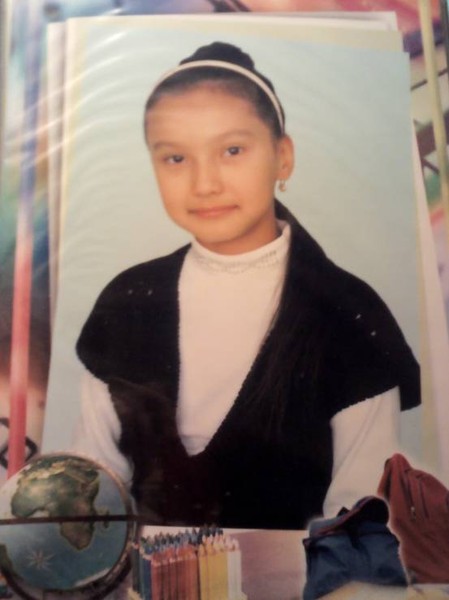